تم :  
ارائه پایان نامه زیست شناشی
دانلود این ارائه به عنوان
یک قالب پاورپوینت در 3 مرحله
1
2
3
قالب پاورپوينت حرفه ای ، قابل ویرایش ، جهت استفاده در جلسات دفاع رساله ، پایان نامه ، پروپوزال و سمینار و .... می باشد.
قالب پاورپوينت حرفه ای ، قابل ویرایش ، جهت استفاده در جلسات دفاع رساله ، پایان نامه ، پروپوزال و سمینار و .... می باشد.
قالب پاورپوينت حرفه ای ، قابل ویرایش ، جهت استفاده در جلسات دفاع رساله ، پایان نامه ، پروپوزال و سمینار و .... می باشد.
یک نکته اصلی اضافه کنید
یک نکته اصلی اضافه کنید
یک نکته اصلی اضافه کنید
موضوع یا ایده خود را بنویسید
به طور خلاصه در مورد آنچه می خواهید بحث کنید توضیح دهید.
به طور خلاصه در مورد آنچه می خواهید بحث کنید توضیح دهید.
به طور خلاصه در مورد آنچه می خواهید بحث کنید توضیح دهید.
یک نکته اصلی اضافه کنید
یک نکته اصلی اضافه کنید
یک نکته اصلی اضافه کنید
در مورد آنچه می خواهید بحث کنید توضیح دهید.
در مورد آنچه می خواهید بحث کنید توضیح دهید.
موضوع یا ایده خود را بنویسید
در مورد آنچه می خواهید بحث کنید توضیح دهید.
با تشکر از شما دوستان عزیز ...!
در اینجا یک بیانیه پایانی یا فراخوان برای اقدام بنویسید.
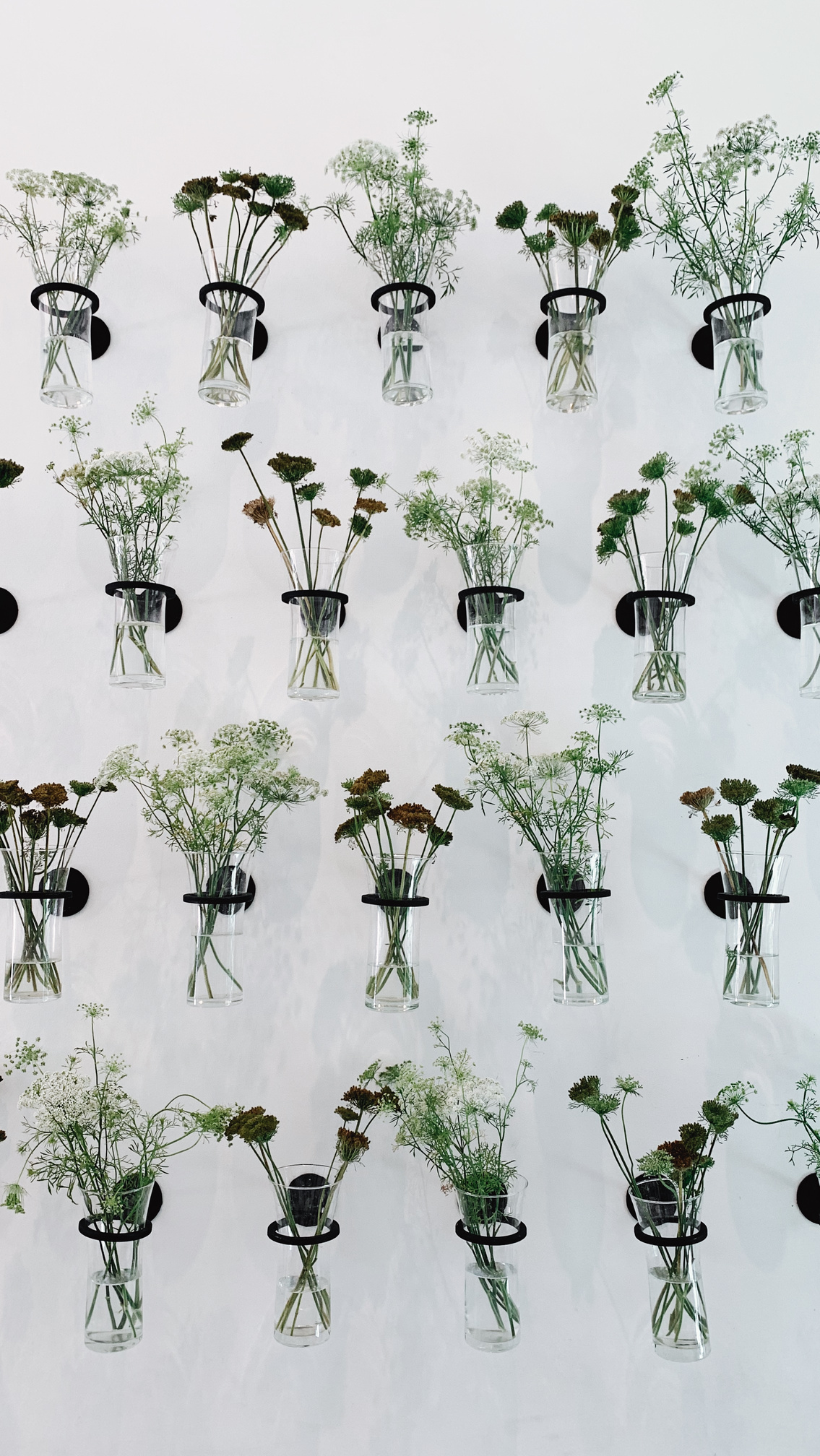 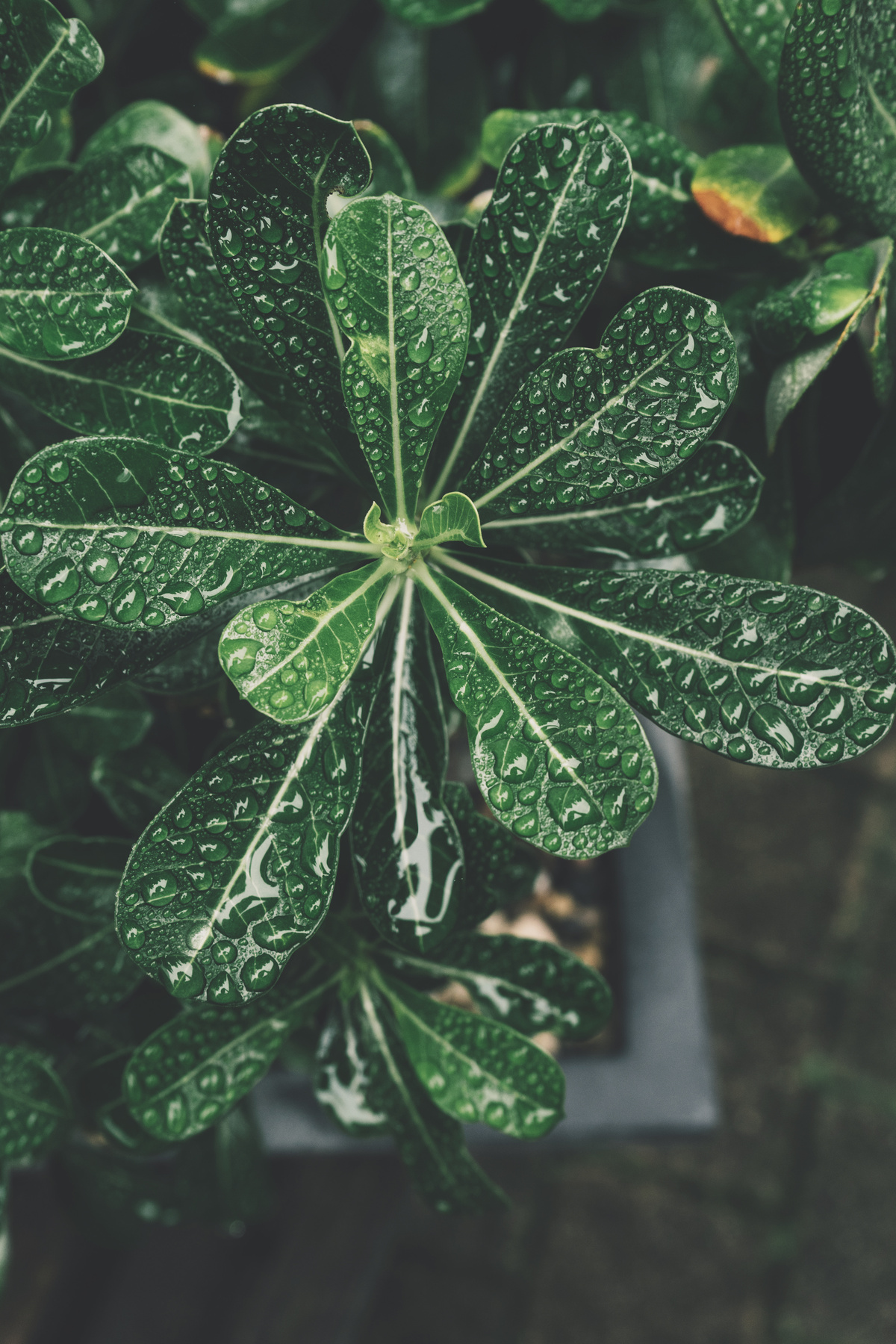 وام
استفاده از این الگوی ارائه به لطف موارد زیر برای همه رایگان است:
اسلایدهای کارناوال برای الگوی ارائه
پکسل برای عکس ها
طراحی مبارک!
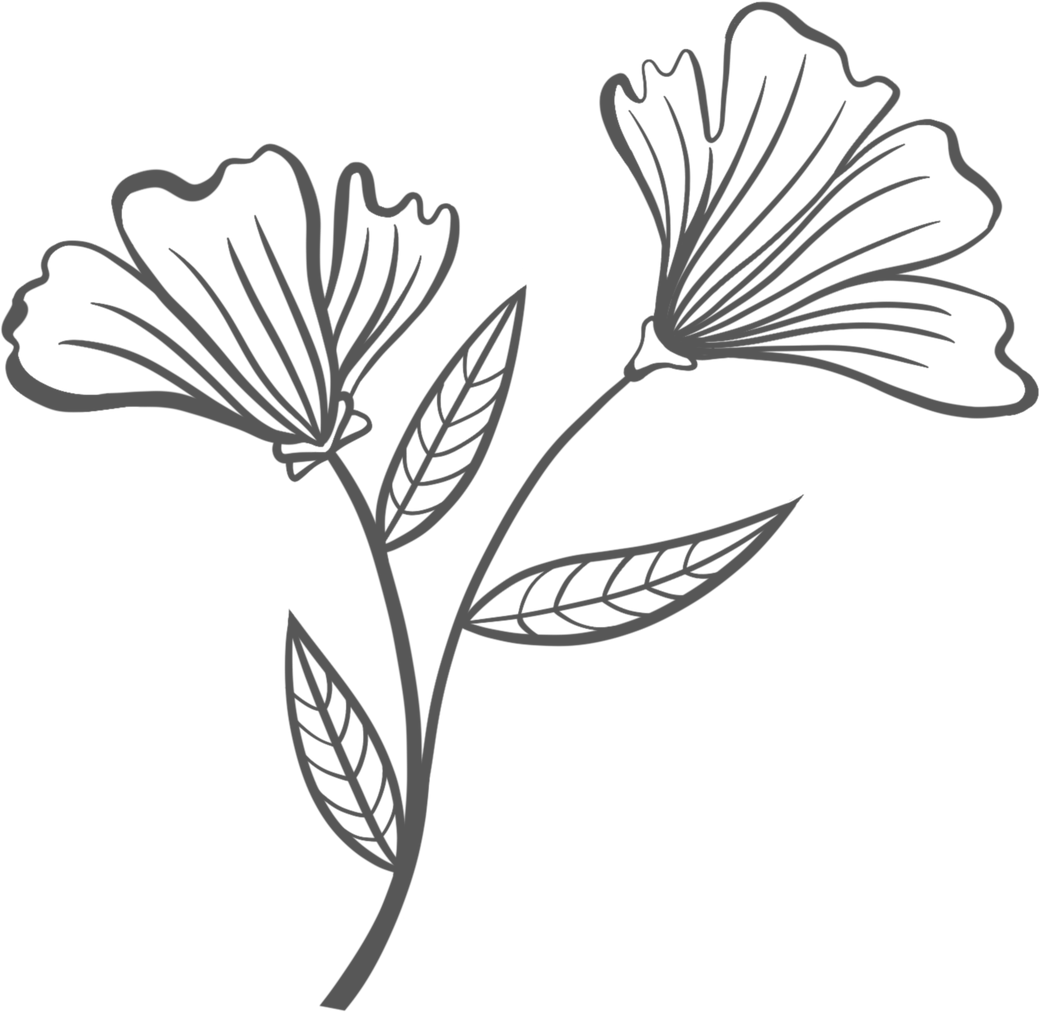 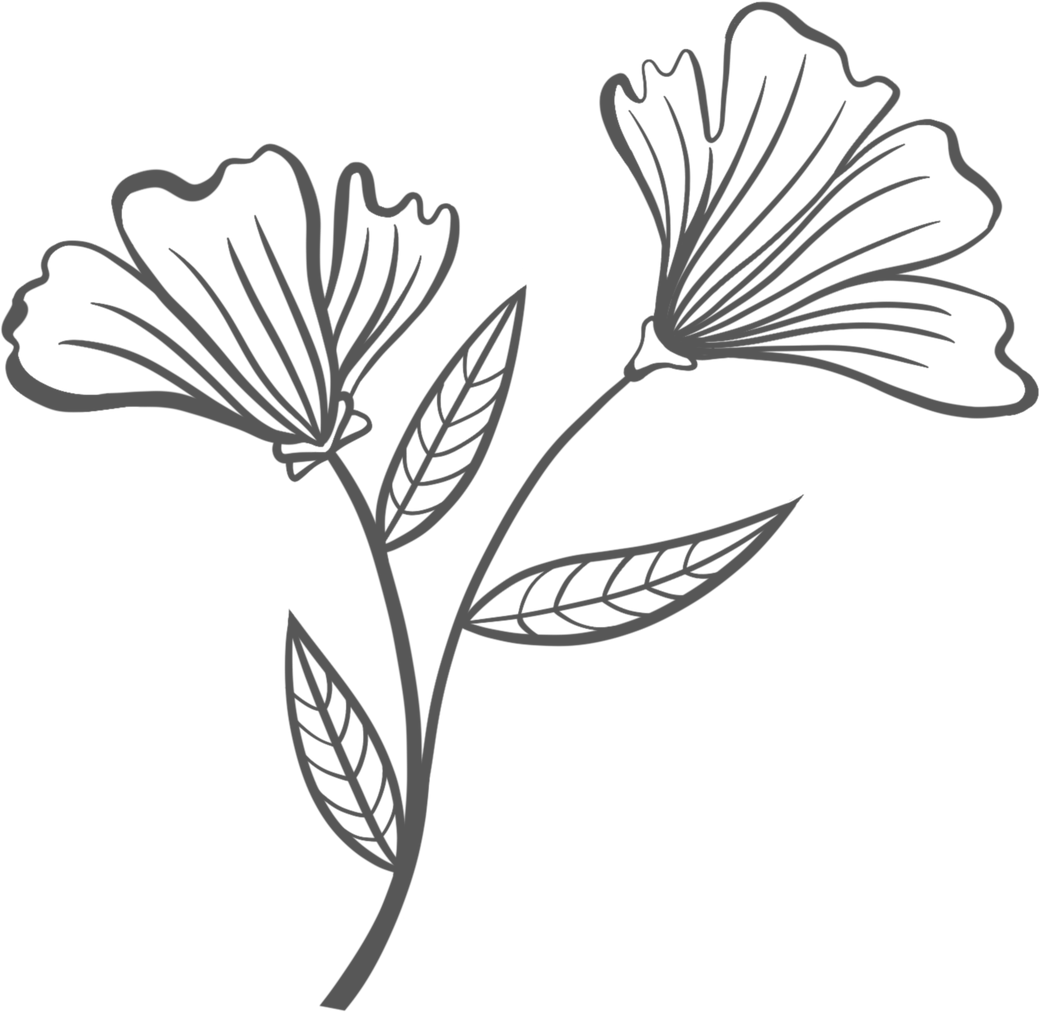 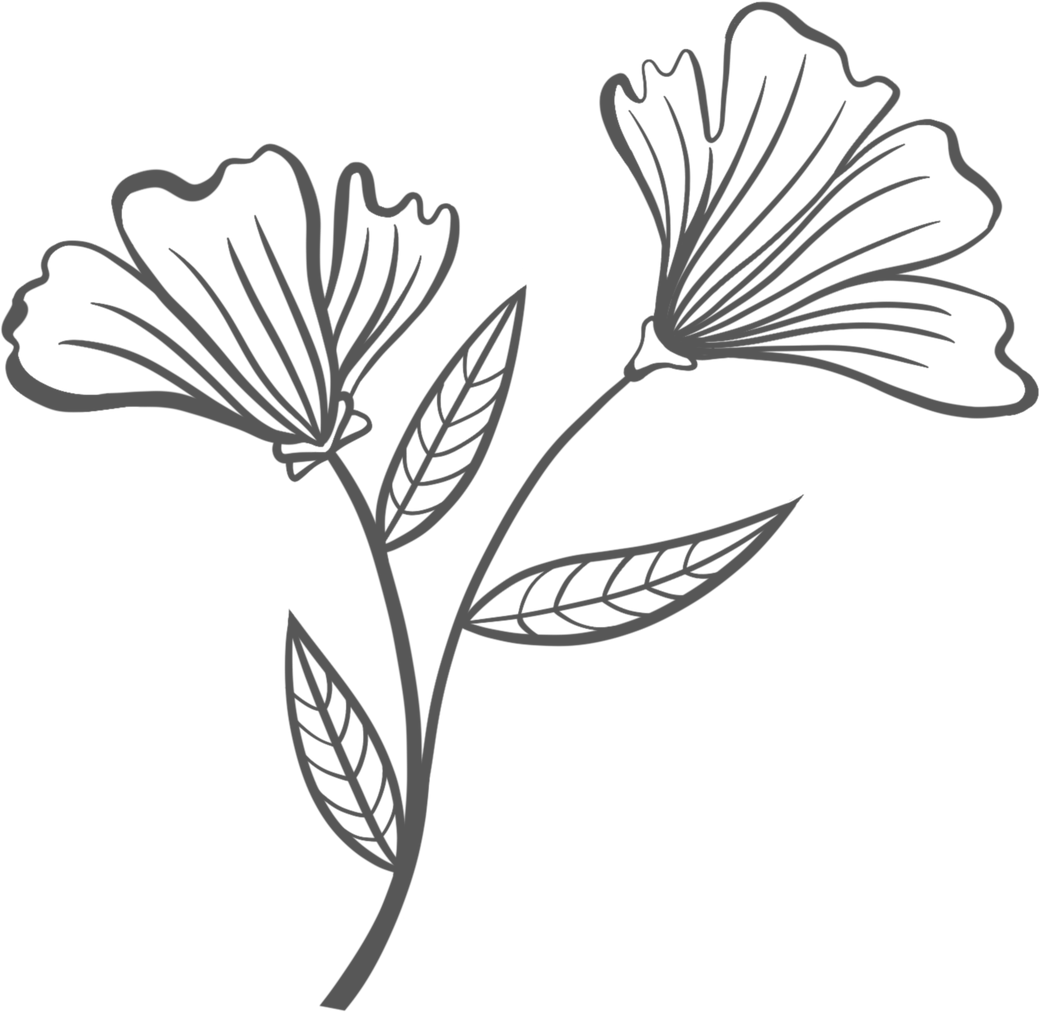 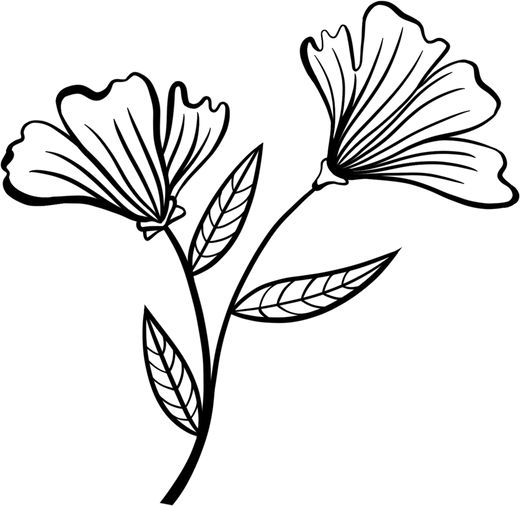 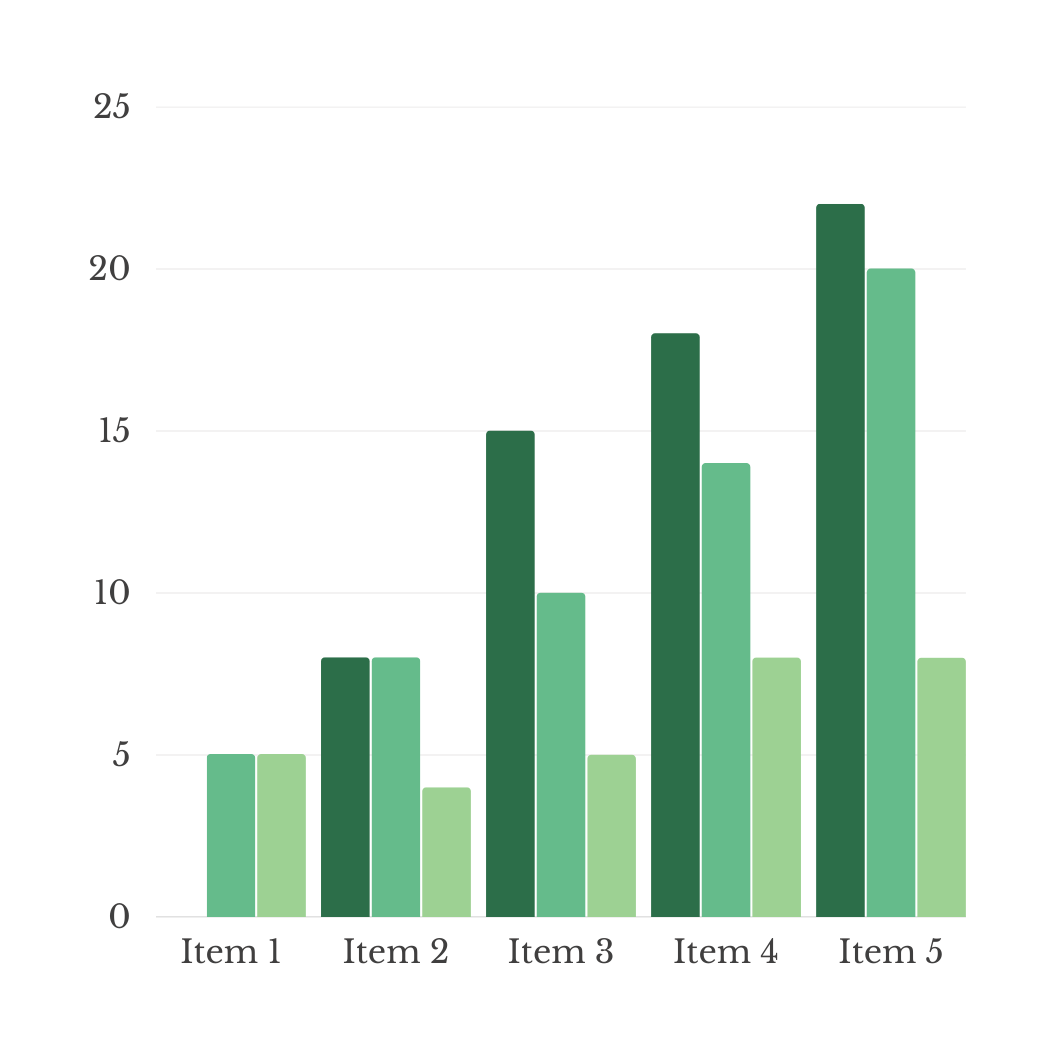 موضوع یا ایده خود را بنویسید
در مورد آنچه می خواهید بحث کنید توضیح دهید.
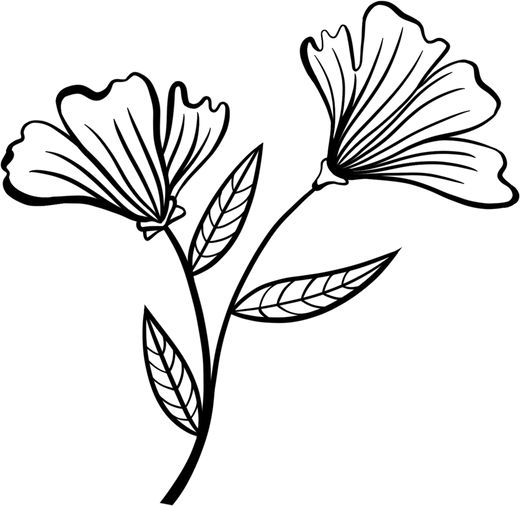 منبع:
از این منابع طراحی در ارائه Canva خود استفاده کنید. طراحی مبارک!

فراموش نکنید که قبل از ارائه این صفحه را حذف کنید.